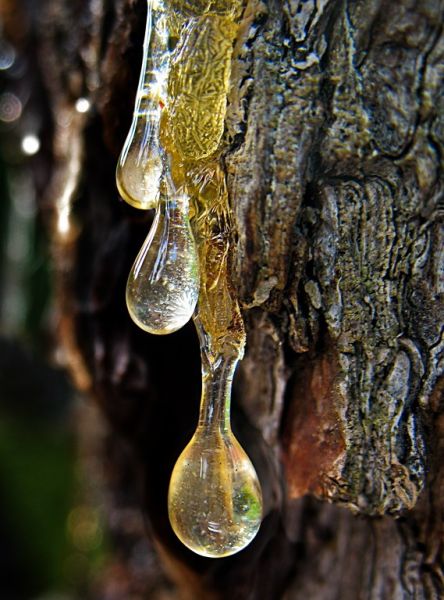 Камень, рождённый деревом.
Работу выполнил Волнин Антон
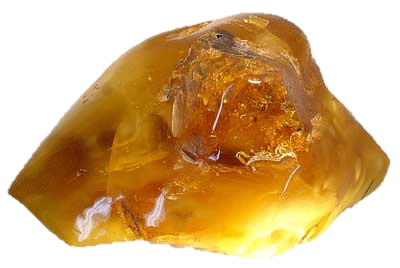 Янтарь – это окаменелая смола.
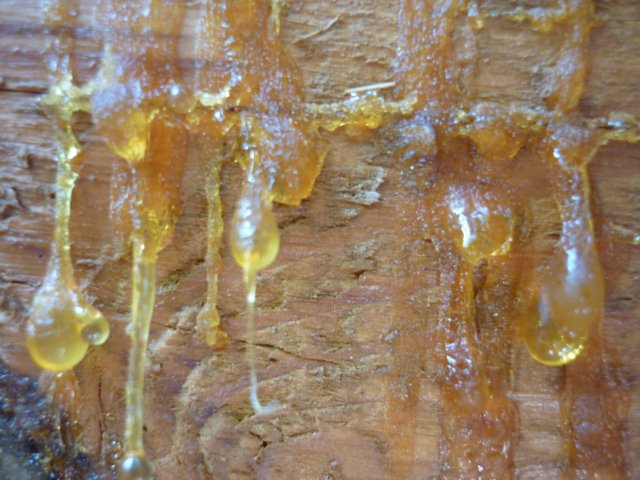 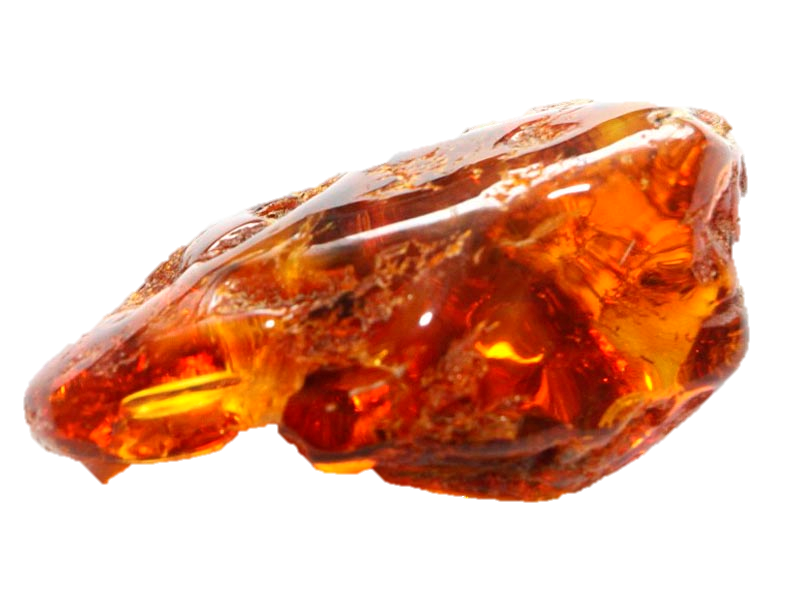 Насекомое, попавшее в смолу
Янтарь в земле
Берег Балтийского моря
Украшения
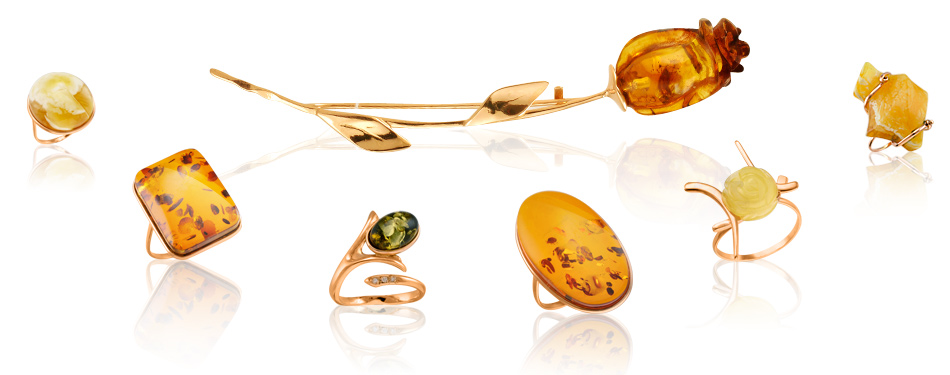 Янтарные бусы
Фигурки
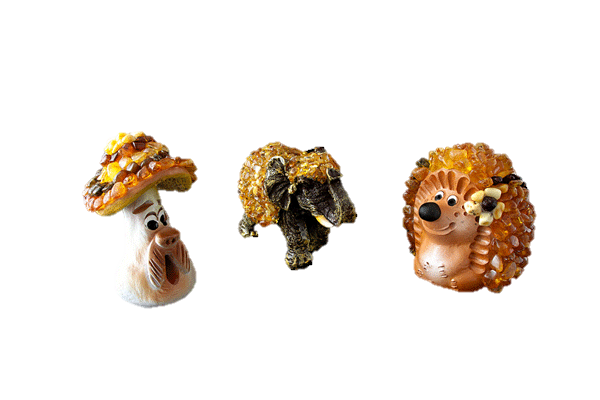 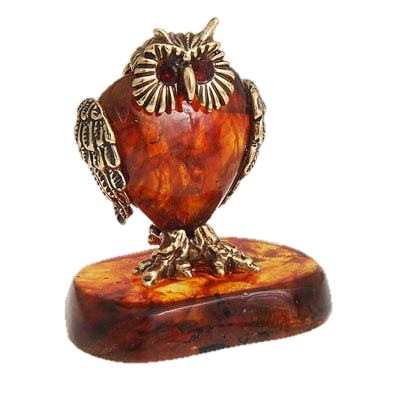 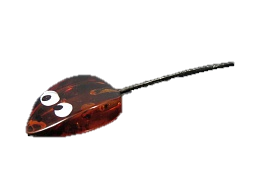 Изделия из янтаря
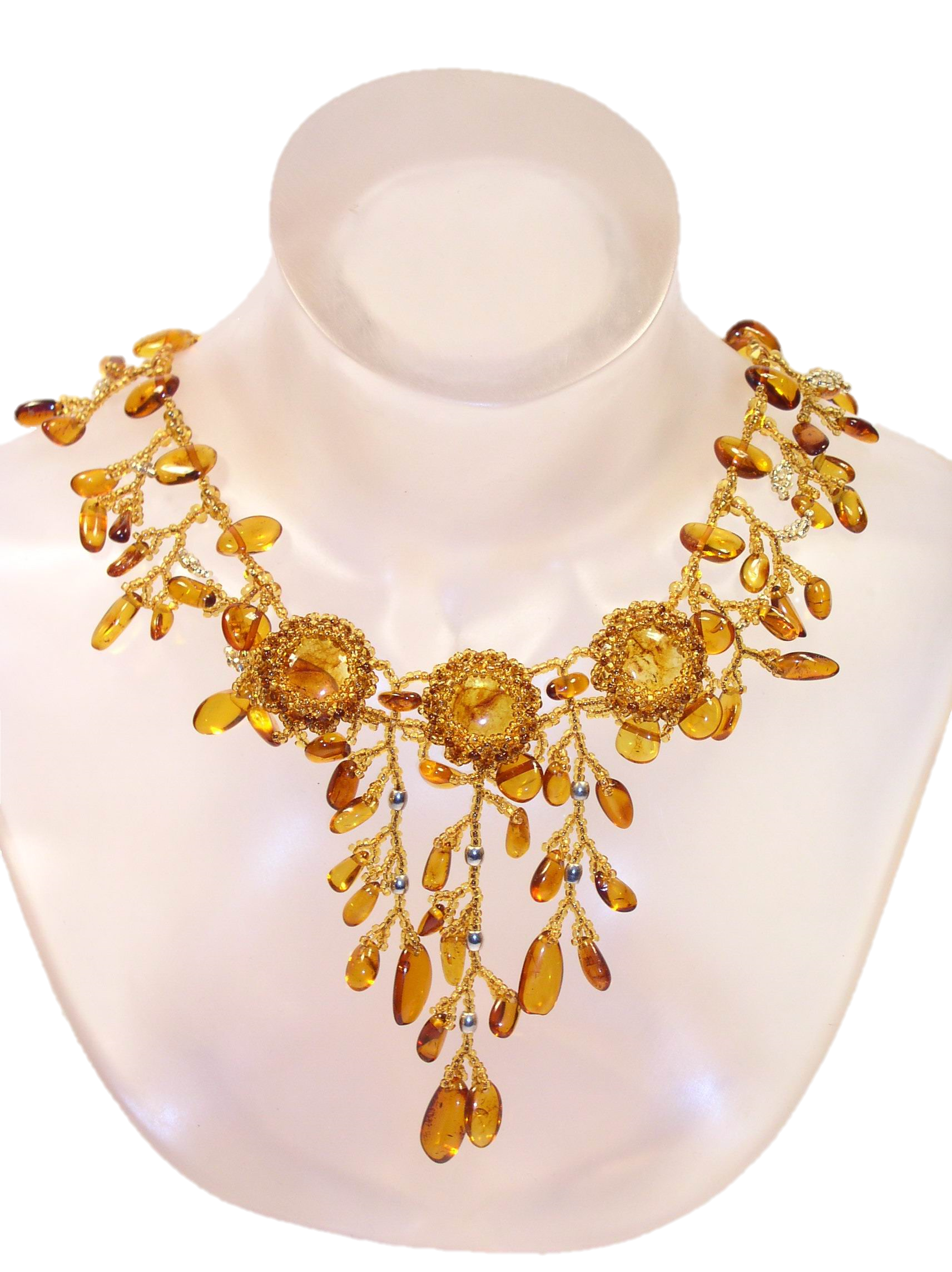 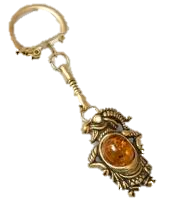